RSA Payback Information Management System (PIMS): 2023 Data Collection
September 19, 2023
Agenda
Ensuring High-Quality Data 
FY 2023 Data Collection Period
Important Reminders
Resources
Questions
2
Ensuring High-Quality Data
Why Must Data Be High Quality?
The main objectives of PIMS are to collect and analyze data on scholars funded by the RLTT grants, to track the service obligation of scholars funded by the RLTT grants, and from the data collected use it in reporting program performance measures
For these reasons, it is critical that all data are accurate, complete, and timely
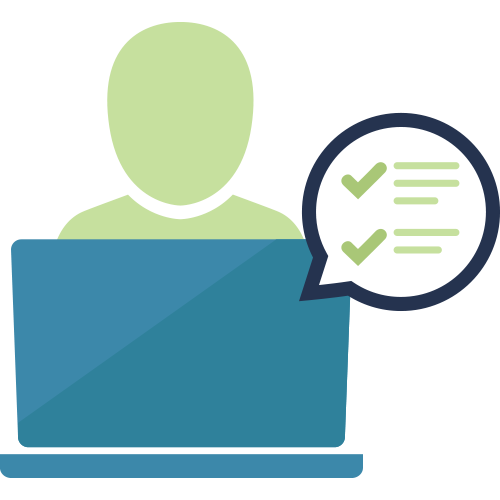 4
Steps to Ensure High Quality Data
All scholar data reported in PIMS must accurately match information in the Payback Agreement and Exit Certification forms, including:
Grant number
Scholar name
Funding amount
Graduation/exit date
Service obligation length
Upload financial documentation to verify funding amounts in Section F
5
FY 2023 Data Collection
FY 2023 Data Collection
By November 16, 2023 (Cohort 1) or November 30, 2023 (Cohort 2) grantees must:
Update scholar records
Create new records for scholars not already in PIMS
Contact scholars with a request to log in to PIMS
Review pending employment records
Regulations require on-time data submission
Not submitting data on time can jeopardize current or future funding
Do not wait until the data collection period to enter and update data
7
Updating Scholar Records
For scholars who are still enrolled, grantees will need to update the following sections on each Scholar Record:
Section D: Complete a new Payback Agreement (if applicable)
Section F: Current Training Program Information
Question #4: Full or part-time enrollment
Question #5: Funding amount
Question #6: Employment while enrolled in the program
Section G: Scholar Status
Question #1: Scholar status
Question #2: Accumulated academic years of funding
8
Updating Scholar Records (Part 1)
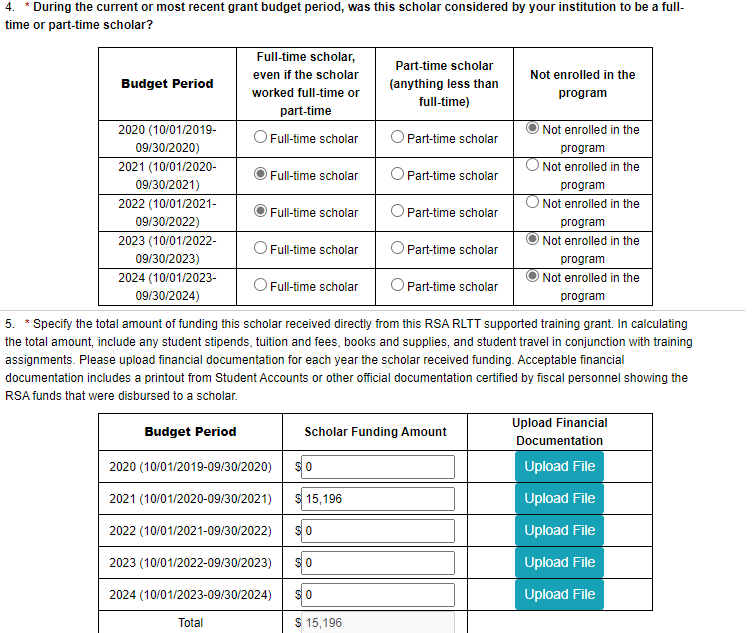 9
Updating Scholar Records (Part 2)
10
Updating Scholar Records (Part 3)
For scholars who are still enrolled but no longer receiving funding, confirm they are still enrolled but not receiving funding through the grant. 
In the text box that appears, enter/update an explanation of why the scholar is enrolled but no longer receiving funding and enter the scholar’s anticipated graduation date
Scholar Records MUST be updated to graduated/exited prior to completion in PIMS when the scholar graduates/exits
11
Updating Scholar Records (Part 4)
For scholars who graduated or exited the program, grantees will need to update the following sections on each Scholar Record:
Section F: Current Training Program Information
Questions #4, 5, and 6
Section G: Scholar Status
Question #1: Scholar status
Question #2: Accumulated academic years of funding
Section H: Scholar Exit Information
(Not needed for scholars who exit prior to graduation)
Section I: Upload Signed Exit Certification or complete Digital Exit Certification
12
Create New Scholar Records
For scholars who received RSA funding during FY 2022 and are not currently listed in PIMS, create a new Scholar Record
Be sure to type in the scholar’s SSN to ensure there isn’t an existing record for the scholar in PIMS
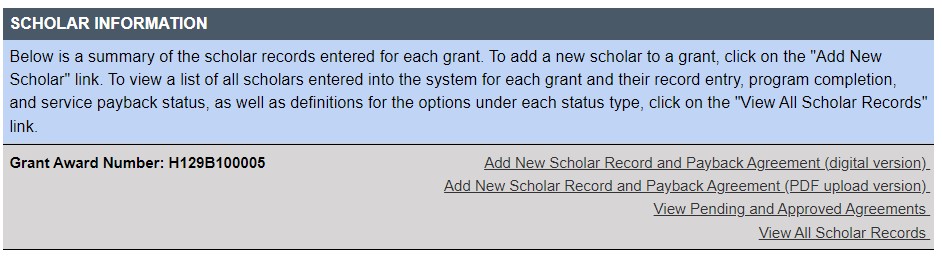 13
Contact Scholars to Log In to PIMS
Remind scholars to log in to PIMS (scholars in “Awaiting Login” status)
Why is this step important?
Ensures PIMS has correct email address(es) for scholars
Verifies scholars are receiving communication from PIMS (reminders, employment verification notifications, etc.)
Provides an opportunity for scholars to get acquainted with PIMS
Gives scholars access for reporting on their requirement of fulfilling their service obligation
14
View All Scholar Records
15
Strategies for Reaching Scholars
Notify scholars as soon as they are enrolled about their requirements to log in to PIMS and remind scholars while enrolled and at exit/graduation
Always obtain and enter a non-university email address for use in PIMS
If you have lost contact with scholars:
Reach out to scholars on social media
Check with the university, other scholars, emergency point of contact, or university personnel who know the scholar for updated contact information
Try other modes of contact like mailing or texting
16
How Scholars Receive Credit
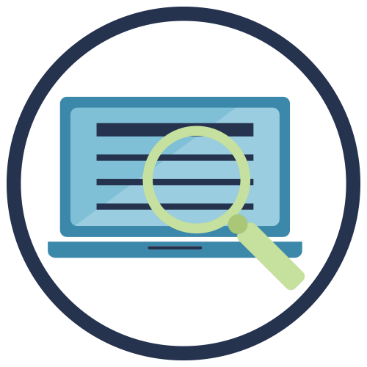 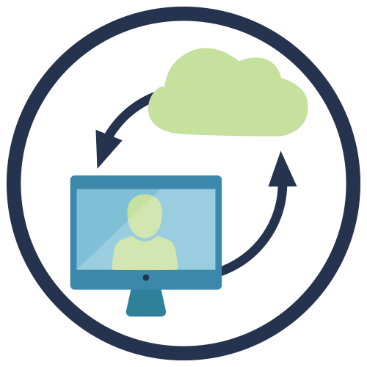 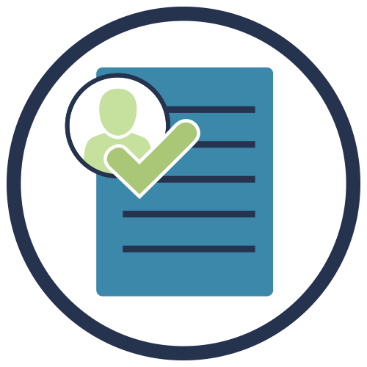 Scholars review their contact and training information in the system
Scholars submit employment data electronically
Grantees & employers approve & verify employment information electronically
17
Expectations for Scholars in PIMS
Enrolled scholars must:
Update contact information (Sections A-C)
Complete the digital Payback Agreement
Verify academic and service obligation data are correct (Sections D-E)

Graduated/Exited scholars should also:
Complete the digital Exit Certification
Report employment data (Section F)
Request a deferral or waiver, if applicable (Section G)
18
Scholars’ View in PIMS
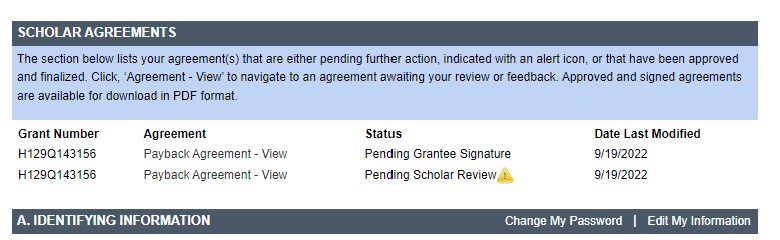 19
Scholars’ View in PIMS (cont’d)
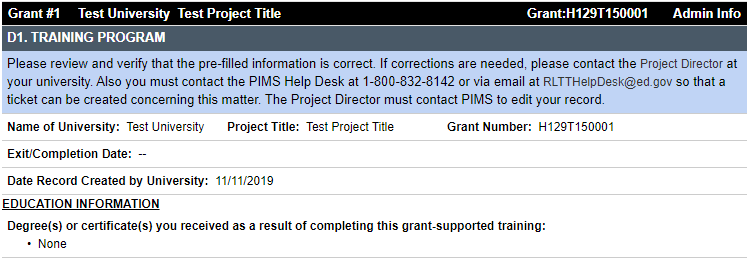 20
Scholars’ View in PIMS (cont’d)
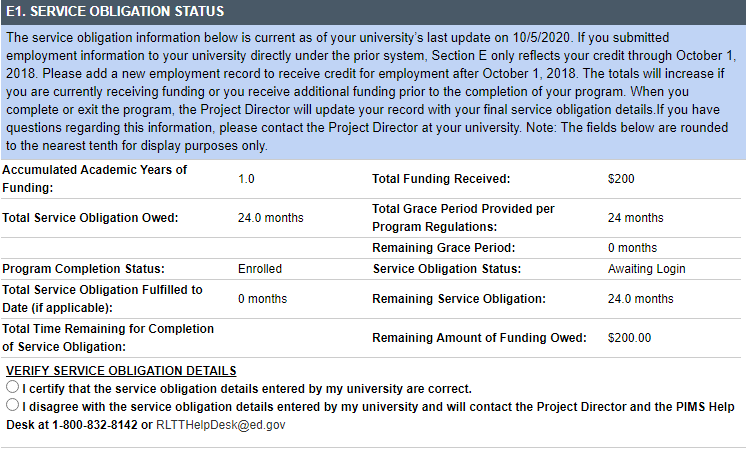 21
Employment Information
22
Employment Information (cont’d)
23
Grantee Review of Scholar Employment
Grantees will review scholars’ employment information to determine if it is eligible for payback consistent with the program regulations
Decision will trigger an email notification to scholar
Approval will also trigger employment record to be sent to employer for verification
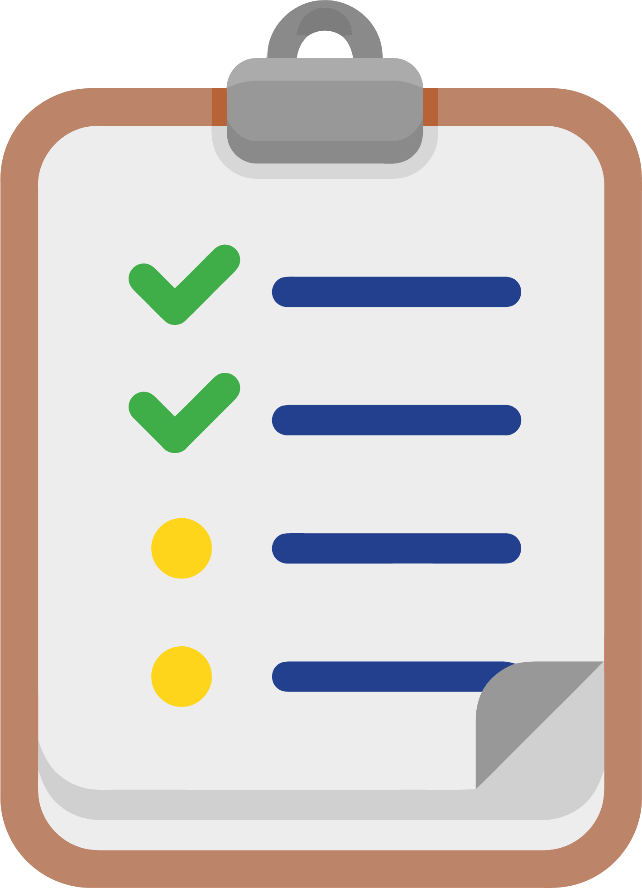 24
Review Pending Employment Records
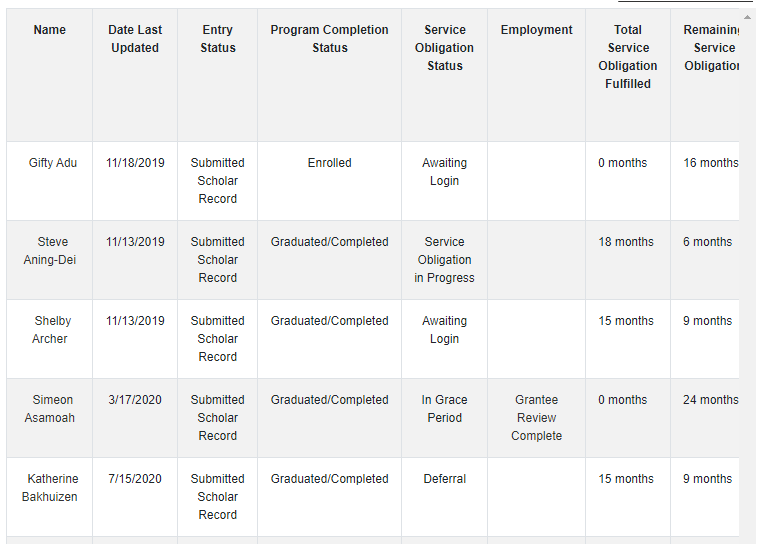 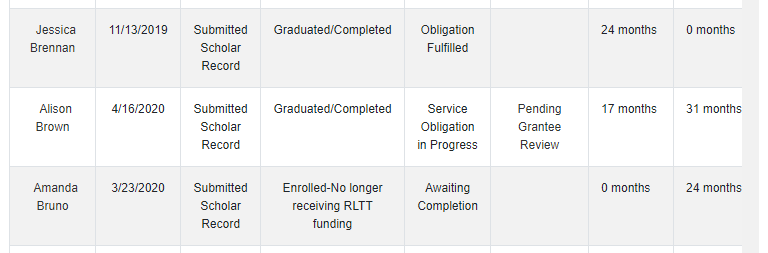 25
Review Pending Employment Records (cont’d)
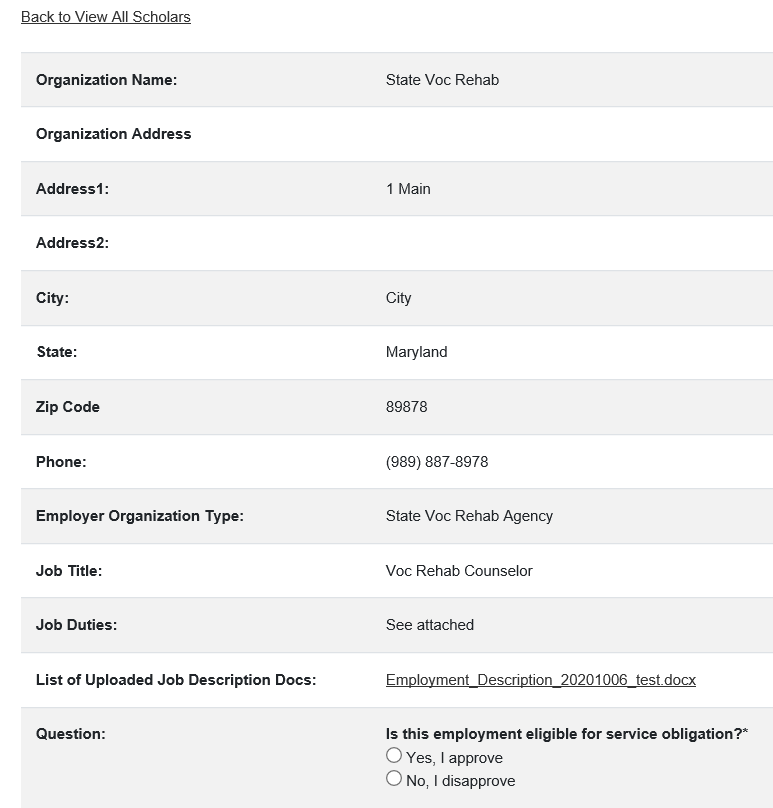 26
Important Reminders
Security Incidents
A security incident, or data breach, is a violation or an imminent threat of a violation of security policies, acceptable use policies, or standard security practices 
Security incidents involve the disclosure or potential disclosure of personally identifiable information (PII), which is information that can be used to distinguish or trace an individual’s identity
28
Protecting Sensitive Data
Tips to help protect PII:
Redact Social Security numbers (SSNs) from all documents 
Do not include SSNs in email correspondence to the Help Desk
If you need to email documents containing PII, always encrypt the document and send the password in a separate email
Always check to make sure the documents being uploaded match the Scholar Record
29
Using Digital Agreements
How does it work?
PD enters scholar contact and grant info directly into PIMS
Digital Payback Agreement (PA) form captures this information to create Scholar Record during enrollment
Scholars and PD sign PA online through PIMS
When scholar exits, the PD completes and signs an Exit Certification
Scholars review and sign EC online through PIMS
30
Using Digital Agreements (cont’d)
Benefits:
Allows PDs to work directly with scholars through PIMS 
Avoids errors since the PA automatically pre-fills sections A,B, and C in the PIMS Scholar Record
Saves time printing/scanning/uploading agreements
Reduces security risks since PII will be automatically redacted in agreements
PDs can download the agreements from PIMS in PDF form at any time
31
Using Digital Agreements (cont’d)
More info:
PIMS Digital Agreements Training:
https://pdp.ed.gov/RSA/Content/pdf/PIMS%20Digital%20Agreements%20Training%20-%20May%202022.pdf
PIMS Digital Agreements FAQ:
https://pdp.ed.gov/RSA/Content/pdf/Digital%20PA%20and%20EC%20Info%20Sheet.pdf
Contact PIMS Help Desk for assistance
32
Do Not Wait for the Data Collection Period!
PIMS is available year round
Enter, update and upload data and agreements within 30 days of a scholar’s change in status
Newly funded scholars
When scholars graduate or exit
Do not leave Scholar Records in a pending status for more than 30 days
33
Resources & Contact Info
Helpful Resources
Frequently Asked Questions
https://pdp.ed.gov/RSA/Home/faq/
Grantee Quick Reference Guide https://pdp.ed.gov/RSA/Content/pdf/PIMS%20Grantee%20Quick%20Reference%20Guide.pdf
Grantee Instructions for Reviewing Scholars’ Employment
https://pdp.ed.gov/RSA/Content/pdf/Grantee%20Steps%20for%20Reviewing%20Scholar%20Employment.pdf
Using the New Digital Process for Completing Payback Agreements (PA) and Exit Certifications (EC) in the Payback Information Management System (PIMS) 
https://pdp.ed.gov/RSA/Content/pdf/Digital%20PA%20and%20EC%20Info%20Sheet.pdf
35
Contact Us
Email RLTTHelpDesk@ed.gov or call 
1-800-832-8142 with questions or comments
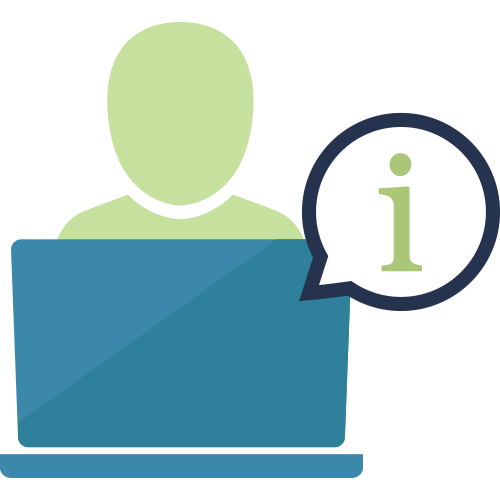 The Help Desk is available Monday through Friday from 8am to 8pm (Eastern Time)
36
Questions
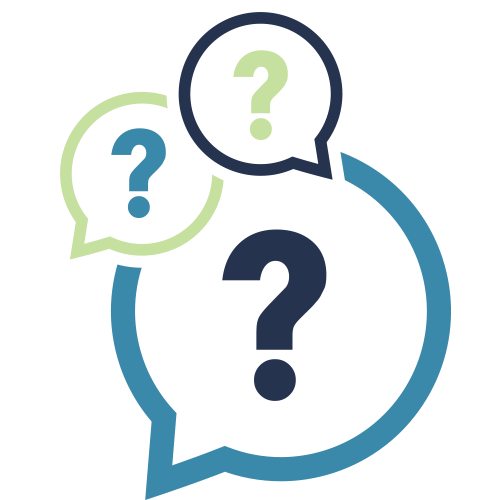 37